Fostering Mutual Respect in the Queens College Community
Nancy L. Schick, Esq.
Office of Compliance & Diversity
nancy.schick@qc.cuny.edu
[Speaker Notes: Welcome!]
Who am I to speak to you about this?
Employment Attorney 
Ethno-Religious Mediator
Diversity Trainer
Former minor league hockey agent
Former college softball player
Former litigant in sex discrimination case
Survivor of multiple sex crimes
2
[Speaker Notes: Beyond my title here at Queens College, I’ve had a lot of experience in diversity, inclusion, and Title IX issues.]
Goals of This Training
Review what unlawful discrimination is based on:
CUNY and Queens College policies
Federal, state, and city laws
Review applicable NCAA policies
Discuss scenarios of concern to you
Answer your questions in a safe and confidential learning environment
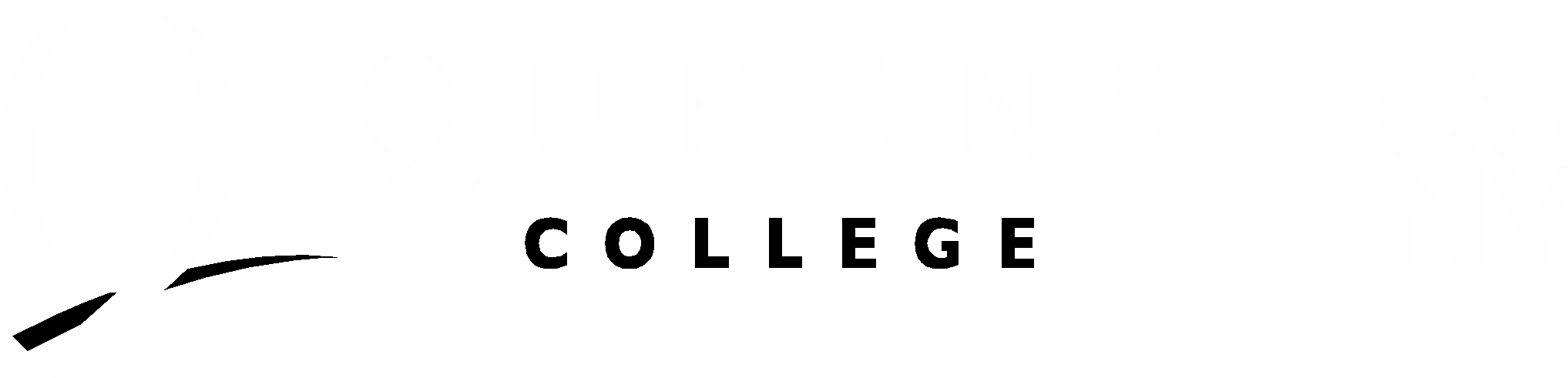 3
This is a mandatory training
To ensure your attendance is properly recorded and reported, complete all fields and sign the attendance sheet.
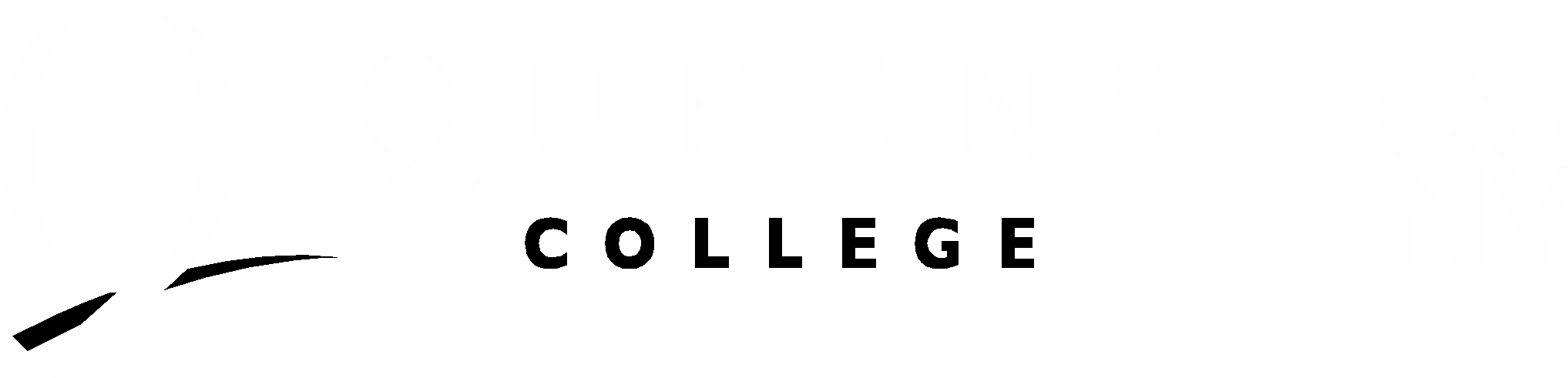 4
Disclaimer
This course provides a general overview of non-discrimination policies and laws, as well as how they might affect your time at Queens College. 

It is not legal advice, and I am not your attorney. If you require information or advice applied to your unique situation, please make an appointment with the Office of Compliance and Diversity (OCD).

Vivian Cheung, Executive Assistant, Vivian.Cheung@qc.cuny.edu
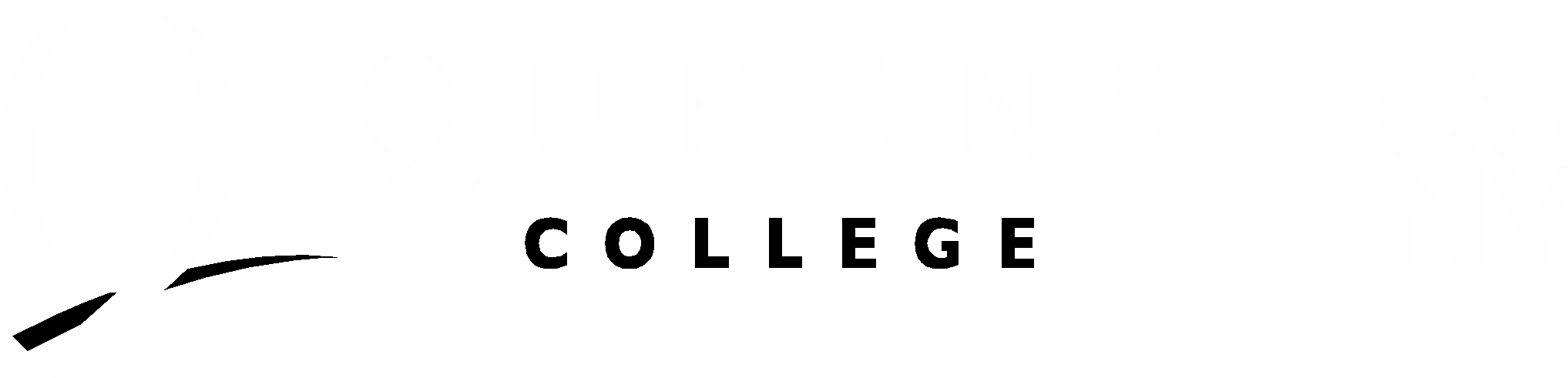 5
Participation Agreements
We are here to learn and contribute.
We respect the diversity of each others’ experiences.
We will maintain the confidentiality of what others share.

If you prefer to discuss your situation privately, you can make an appointment with the OCD:  Vivian.Cheung@qc.cuny.edu
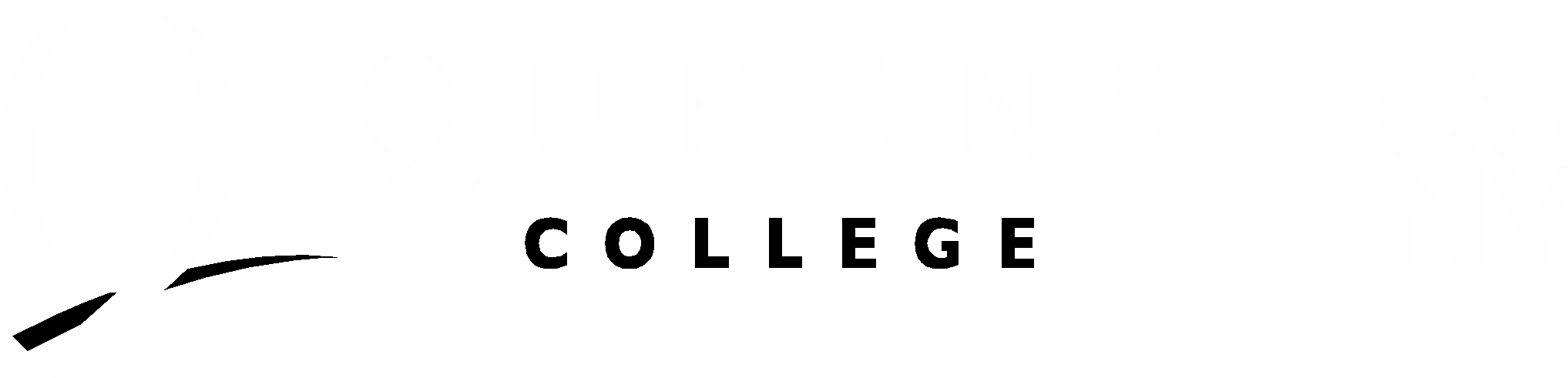 6
The Playbook
Queens College Notice of Non-Discrimination 
CUNY Notice of Non-Discrimination & Student Bill of Rights
Federal law (Titles VI and IX)
New York State Law (Human Rights, Executive, and Education Law including Dignity for All Students Act (DASA))
New York City Law
NCAA  Regulations
7
[Speaker Notes: Beyond my title here at Queens College, I’ve had a lot of experience in diversity, inclusion, and Title IX issues.]
Queens College 
Notice of Non-Discrimination
Queens College is committed to fostering a community based on respect for others and providing an environment free from unlawful discrimination.
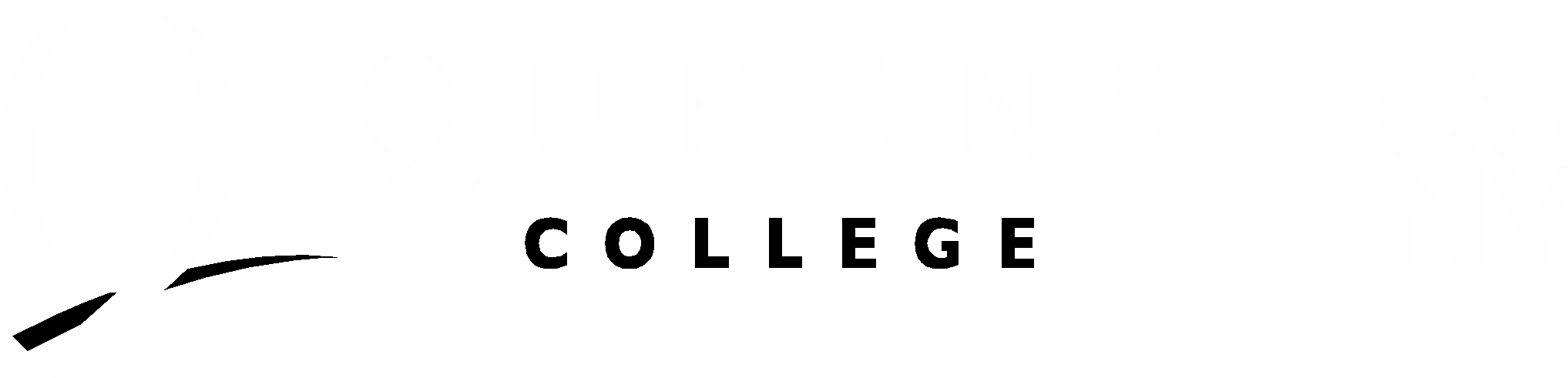 8
CUNY Notice of Non-Discrimination
CUNY is located in a historically diverse municipality. 

It is committed to a policy of equal employment and equal access in its educational programs and activities. 

Diversity, inclusion, and an environment free from discrimination are central to the mission of the University.
Source: 
https://www.cuny.edu/about/administration/offices/legal-affairs/policies-resources/equal-opportunity-and-non-discrimination-policy/
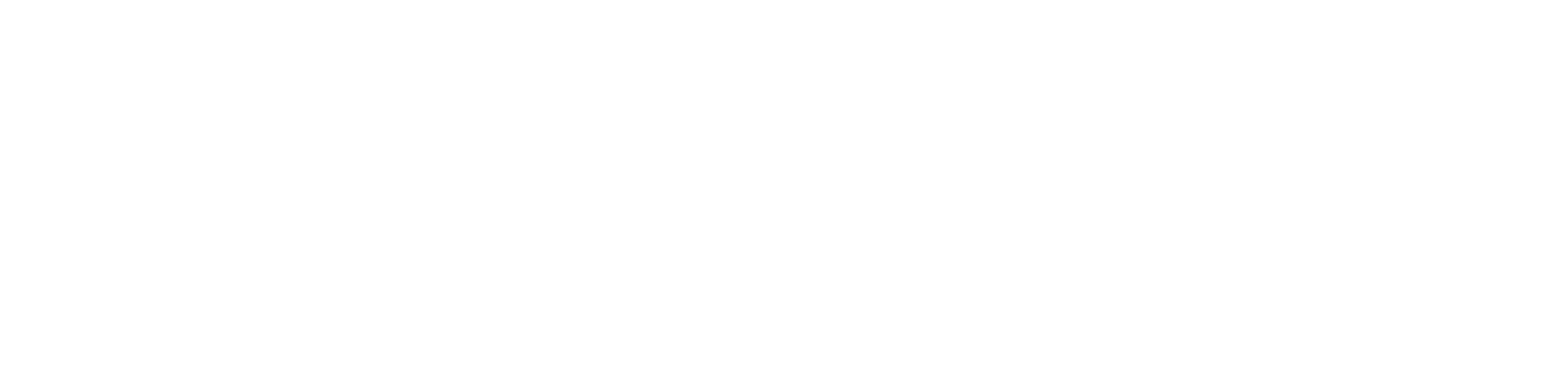 9
CUNY Notice of Non-Discrimination
It is the policy of the University—applicable to all colleges and units— to recruit, employ, retain, promote, and provide benefits to employees (including paid and unpaid interns) and to admit and provide services for students without regard to:
Ancestry
Religion
Age
Sex (including pregnancy, childbirth and related conditions)
Race
Color 
Creed
National origin
Ethnicity
Sexual orientation
Gender
Gender identity
Marital status
Partnership status
Disability 
Genetic information
Alienage
Citizenship
Military or veteran status
Status as a victim of domestic violence, stalking, sex offenses 
Unemployment status
or any other legally prohibited basis in accordance with federal, state and city laws.
Source: 
https://www.cuny.edu/about/administration/offices/legal-affairs/policies-resources/equal-opportunity-and-non-discrimination-policy/
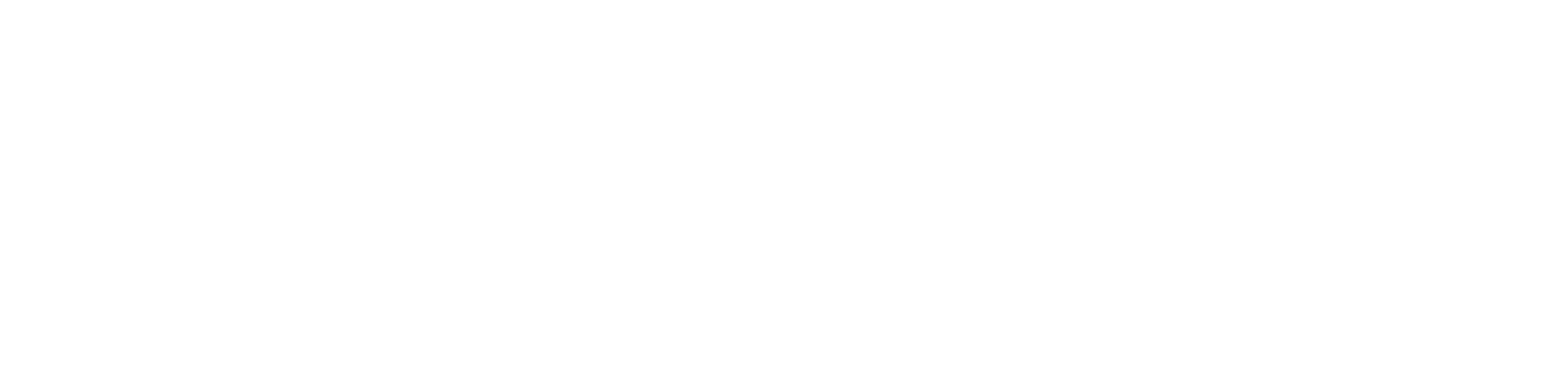 10
CUNY Student Bill of Rights
For CUNY students who experience Sexual Violence, including sexual assault; domestic, dating or, intimate partner violence, stalking or voyeurism. Among other rights, you have a right to:

Report the incident to the police
Have your disclosures treated seriously
Make a decision about whether or not to participate in any disciplinary or criminal justice process
Be free from any suggestion that you are at fault for the crime(s) perpetrated against you
Source: 
https://www1.cuny.edu/sites/title-ix/campus-websites/student-sexual-misconduct-complaints-bill-of-rights/n/offices/legal-affairs/policies-resources/equal-opportunity-and-non-discrimination-policy/
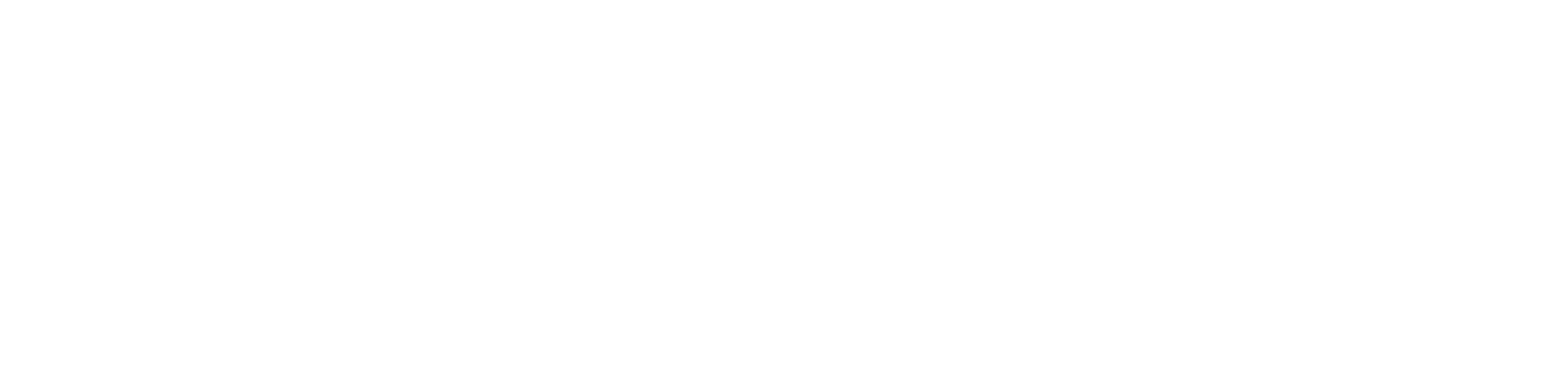 11
Protections Under Federal Law
Race, color, or national origin (Title VI)
Sex, including sexual preference, gender identity, and gender expression (Title IX)
Intersectionality*
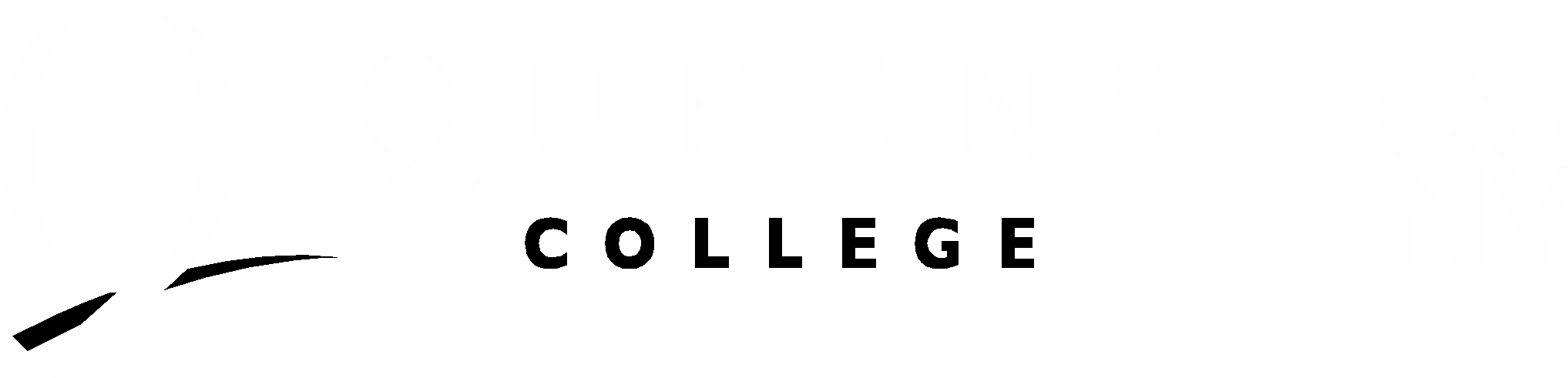 12
Protections Under New York State Law
Prior arrest or conviction record
Familial status
Federal protections
Intersectionality
Sexual orientation
Military status
Marital status
Domestic violence victim status
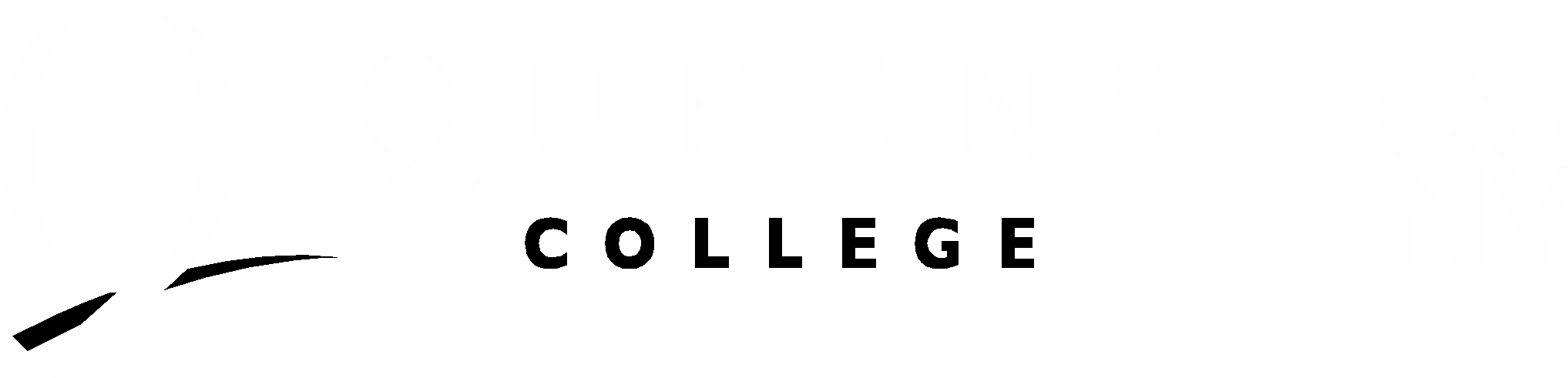 13
Protections Under New York City Law
Sexual identity
Credit history (employment)
Hairstyle
Federal protections
State protections
Intersectionality
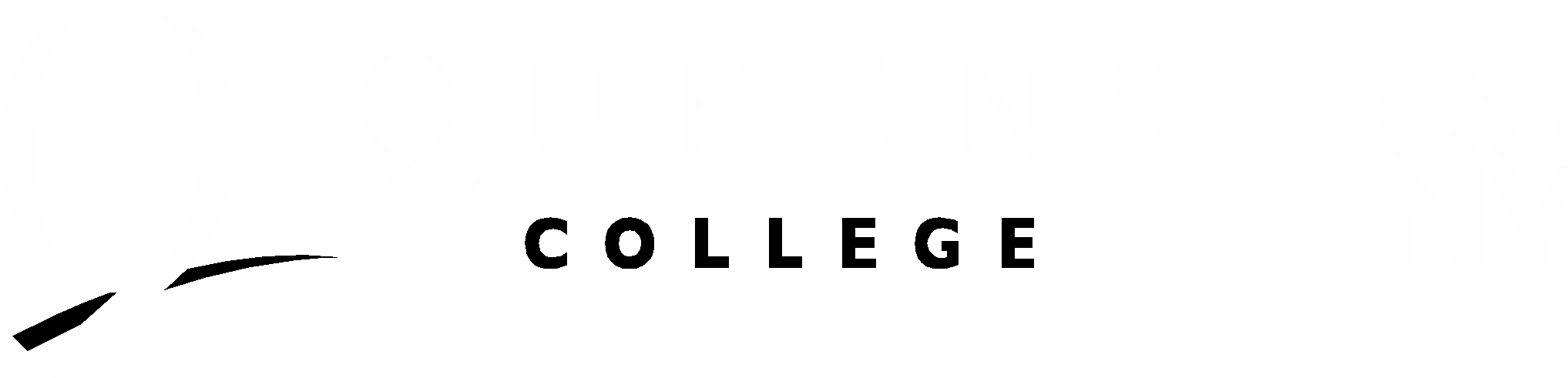 14
Putting Them All Together
Race, color, religion, sex, or national origin
Sex-based wage discrimination
Age 40 years or older
Qualified individuals with disabilities
Genetic information
Sexual orientation or identity
Military, marital, familial, or domestic violence victim status
Prior arrest or conviction record
Credit history (employment)
Hairstyle
Intersectionality
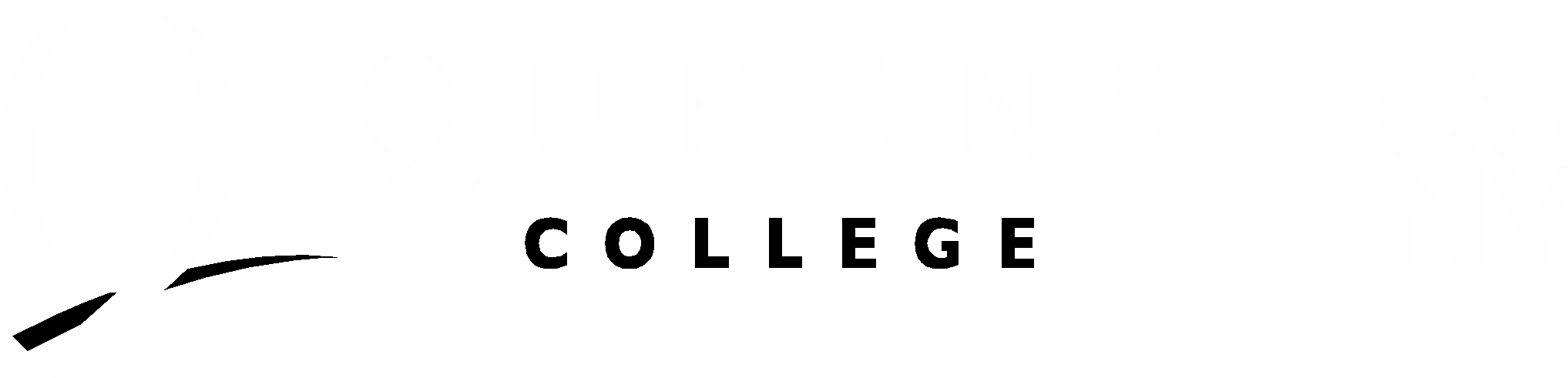 15
Making It a Little Easier
Be intentional about your actions. Don’t just do what you observe or think everyone else is doing. Focus on solutions and how something could be done in a fresh and new way. This is, after all, an institution of higher education.

These are also best practices for life.
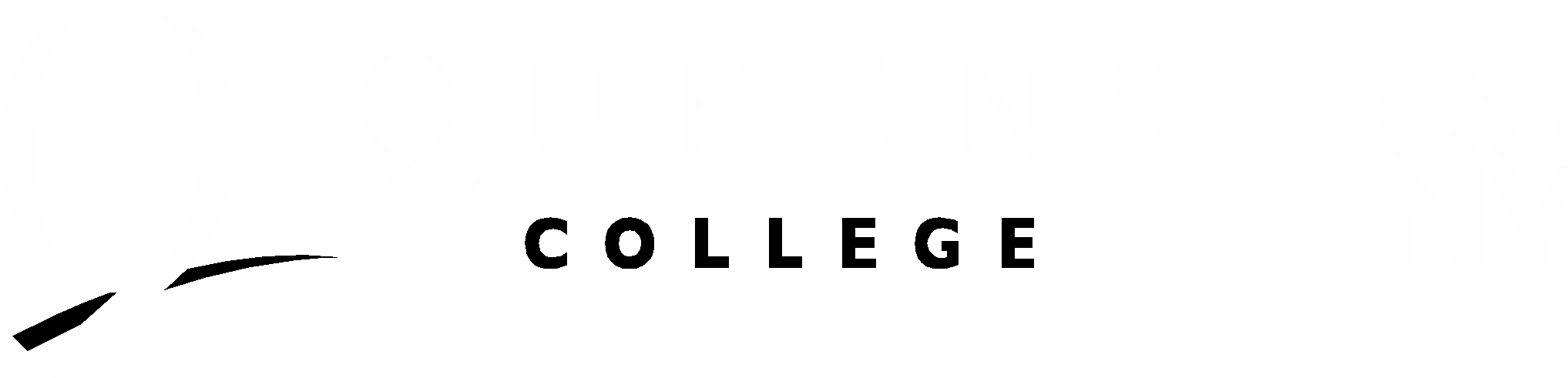 16
Practice
Videos
Case Studies
Polls
17
[Speaker Notes: Beyond my title here at Queens College, I’ve had a lot of experience in diversity, inclusion, and Title IX issues.]
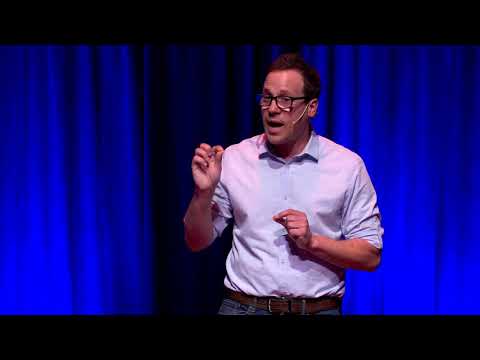 Videos
Case Studies
Polls
18
Have you personally experienced this?
To share your experience confidentially:
nancy.schick@qc.cuny.edu
19
Be Intentional About Diversity & Inclusion
Seek connections to people in new places (e.g., age groups, events, organizations)
Ask people in your current groups about their experiences:
Do they feel welcome, heard, and included?
Why or why not, and what might remedy that?
What would they like to see more or less of?
Include more people in the brainstorming phase of the decision-making process
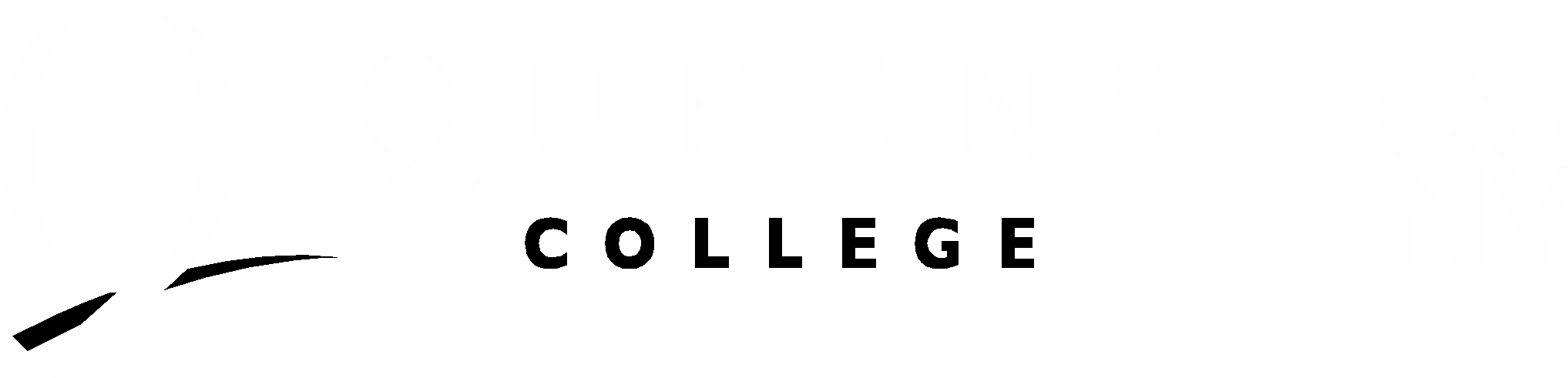 20
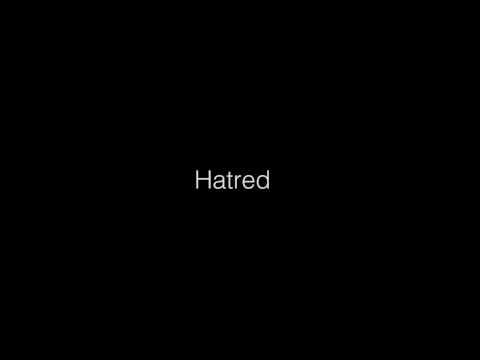 Videos
Case Studies
Polls
21
What’s the worst thing someone has said to you online?
To share confidentially:
nancy.schick@qc.cuny.edu
22
Check Your Actions
Don’t just copy what other people are doing
Watch closely for language that isn’t neutral (e.g., unnecessarily gendered, race-based, ethnic, religious, physically demanding)
Challenge broad generalizations about groups of people
Take responsibility for what you put into the community
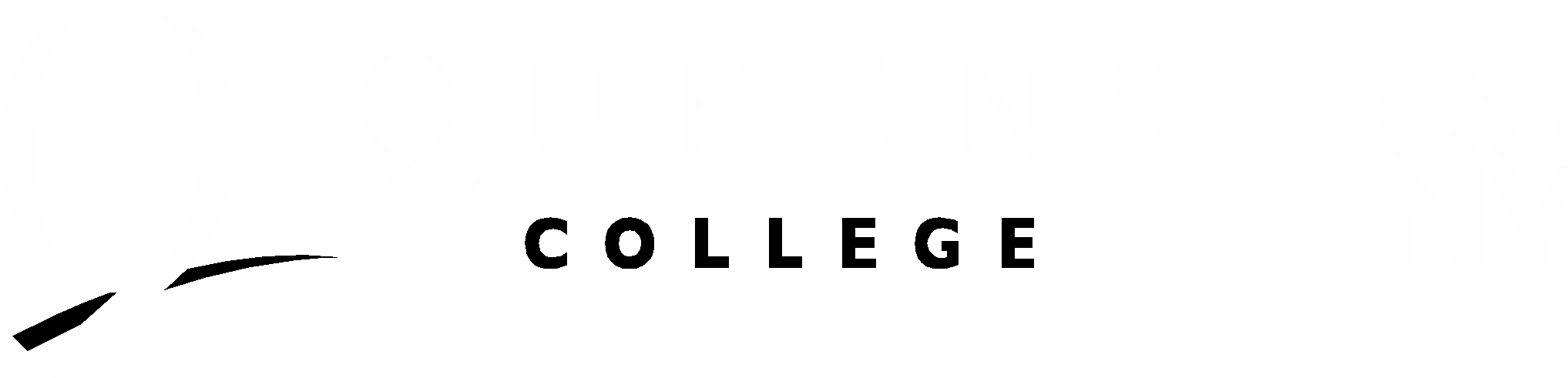 23
Review
CUNY and Queens College are committed to fostering a community based on respect for others and providing an environment free from unlawful discrimination.
Assume everyone you encounter falls into some sort of protected class and treat them with respect (and compassion).
Be intentional about diversity and inclusion, carrying on the Queens College tradition of supporting Civil Rights movements.
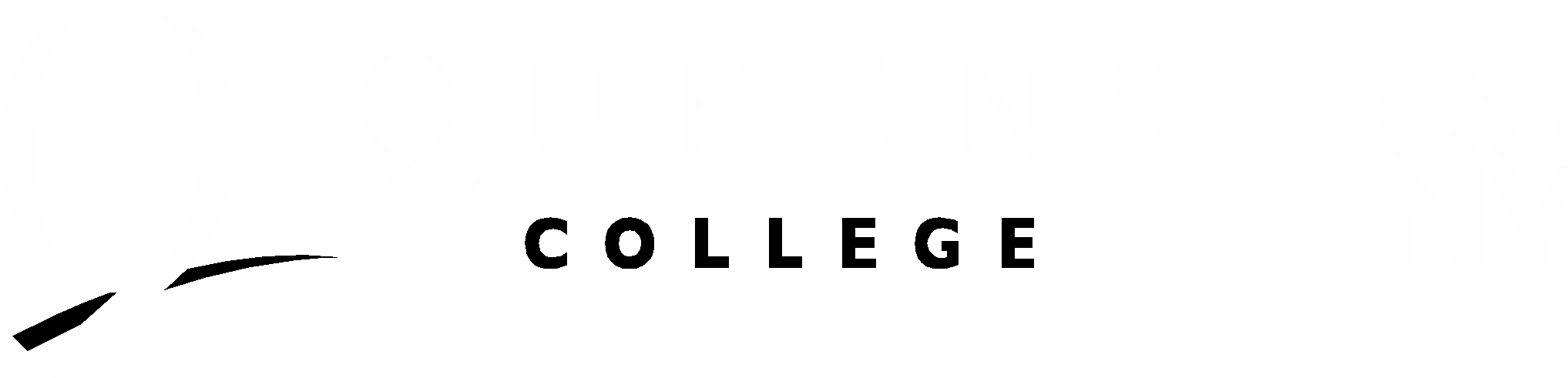 24
Questions?
Ask them confidentially:
nancy.schick@qc.cuny.edu
25